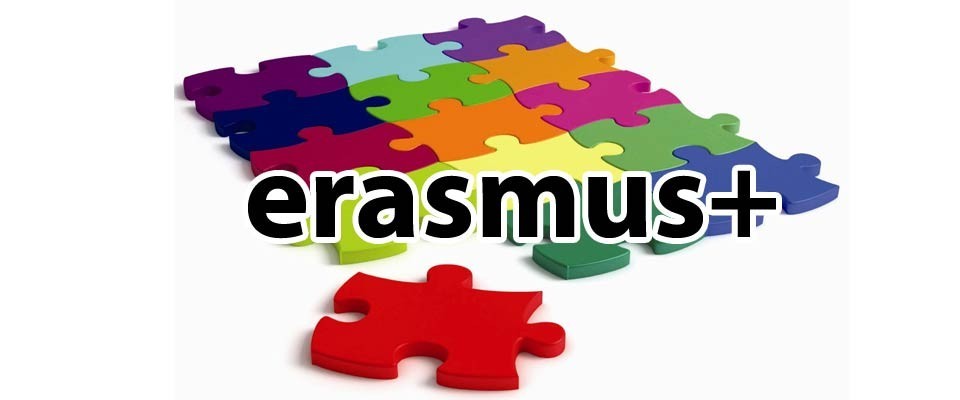 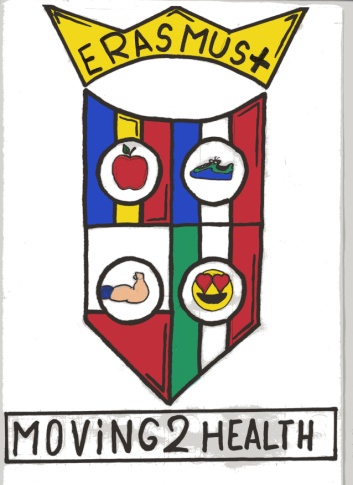 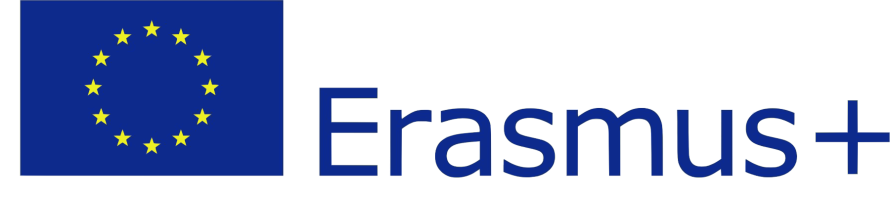 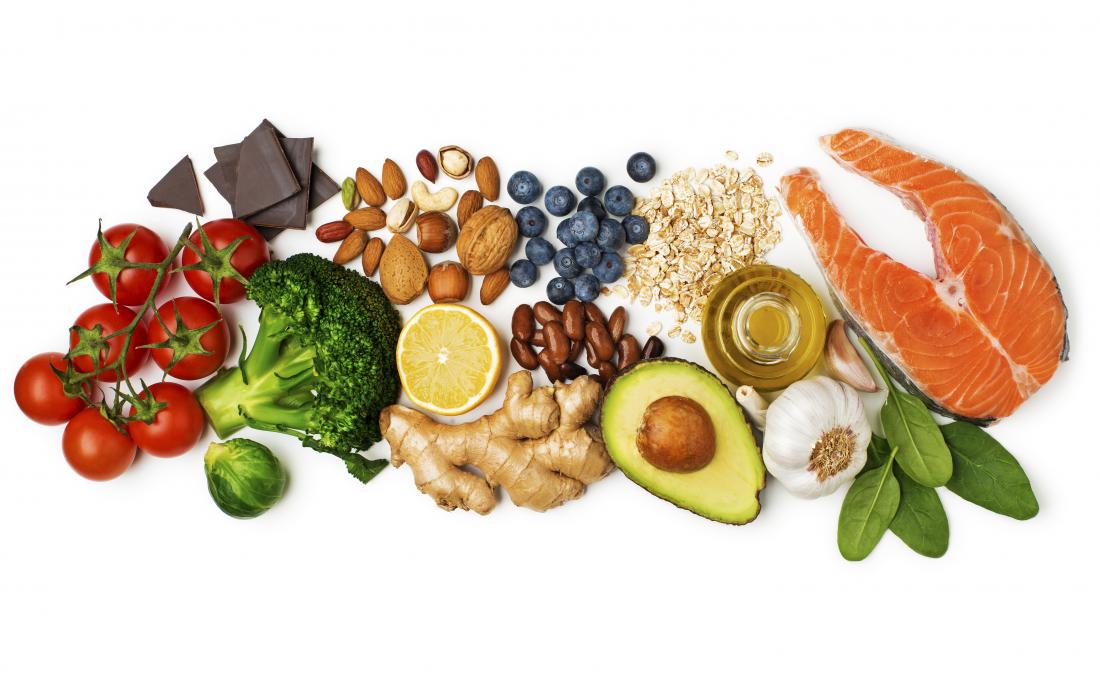 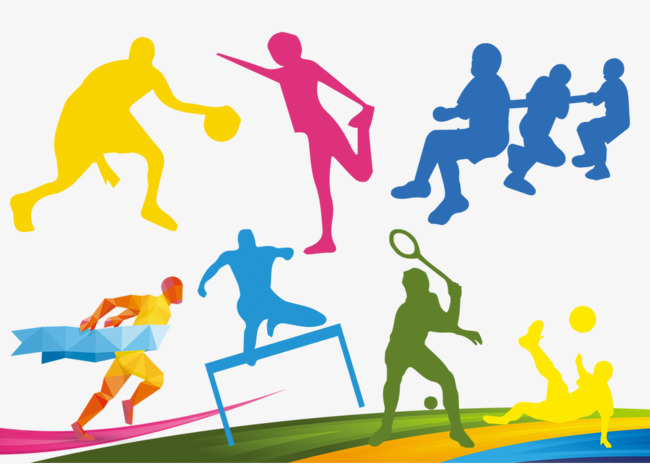 France
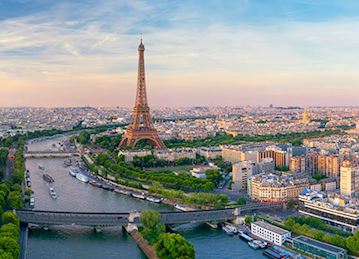 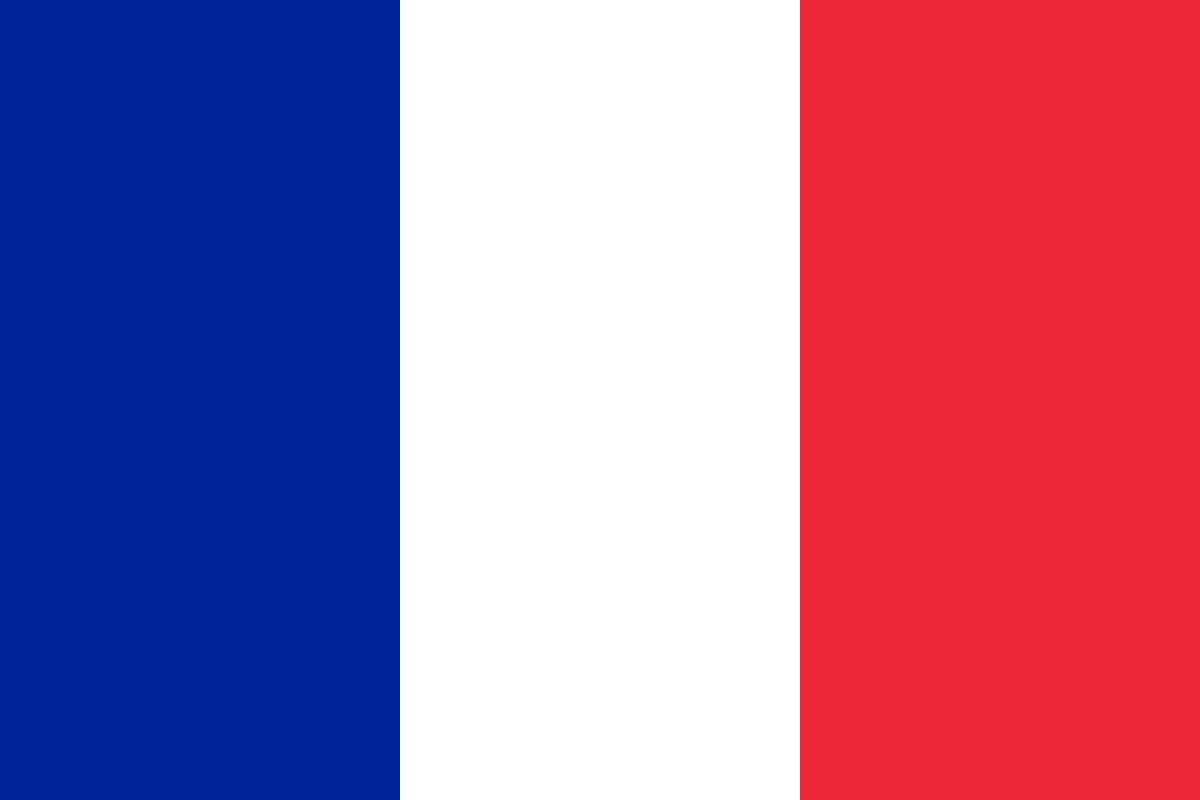 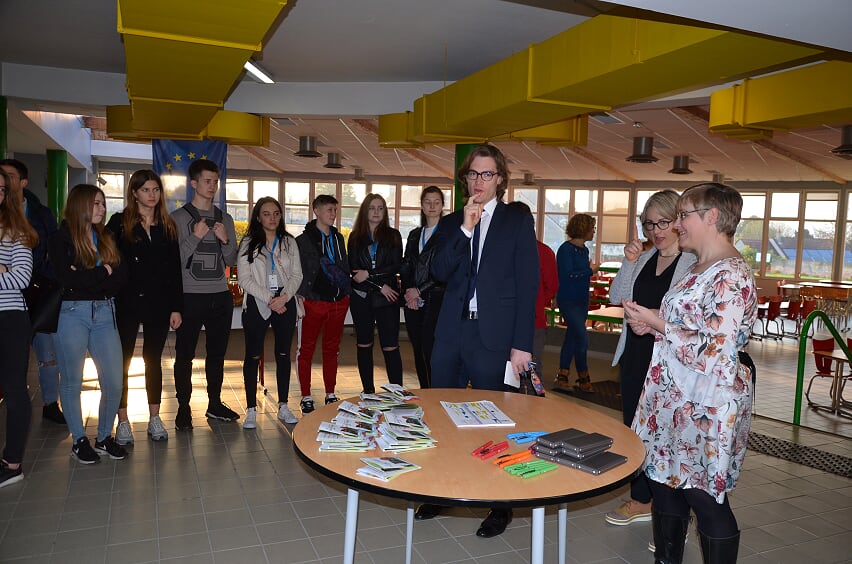 At the beginning we were
 really nicely greeted by 
the French school
Also at the French Town Hall
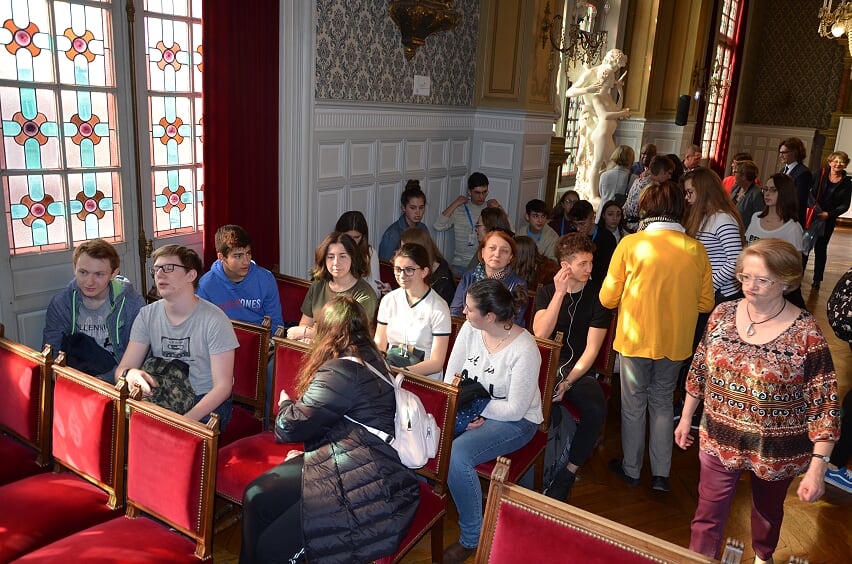 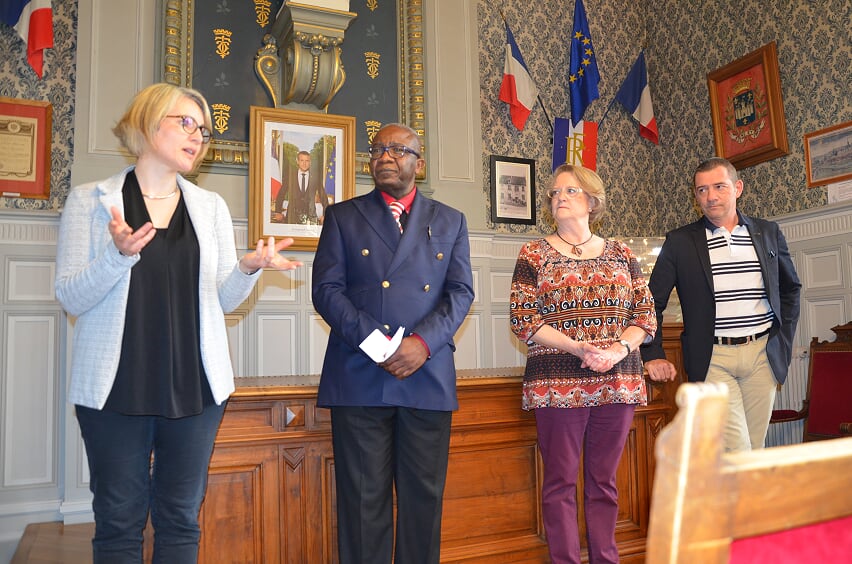 We watched a lot of interesting presentations
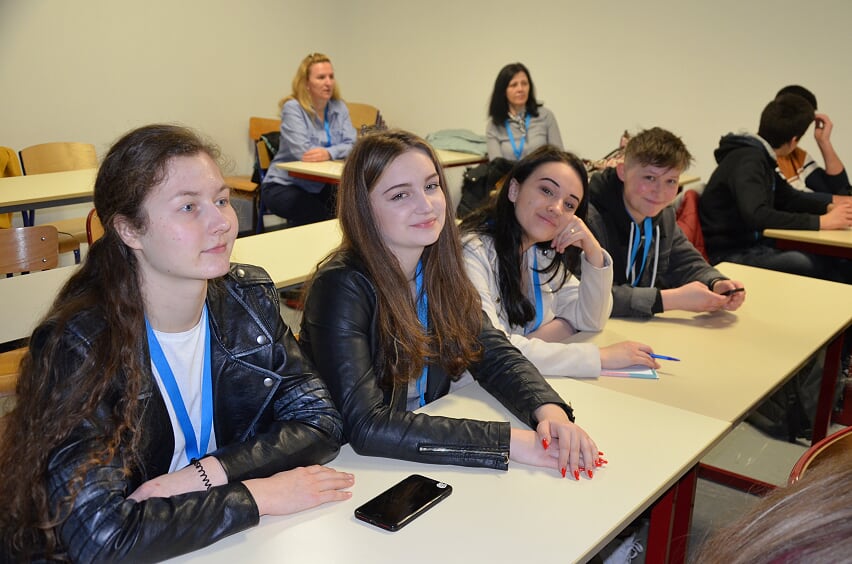 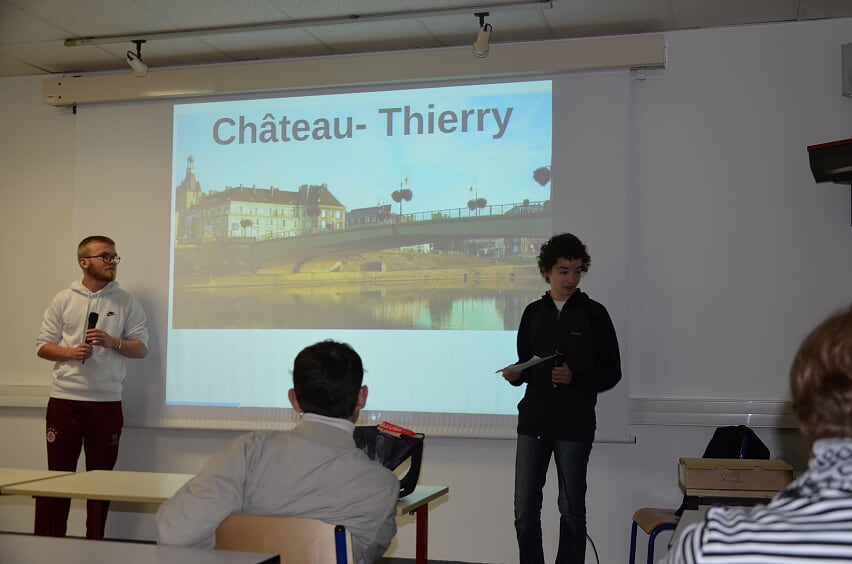 We were sightseeing a lot
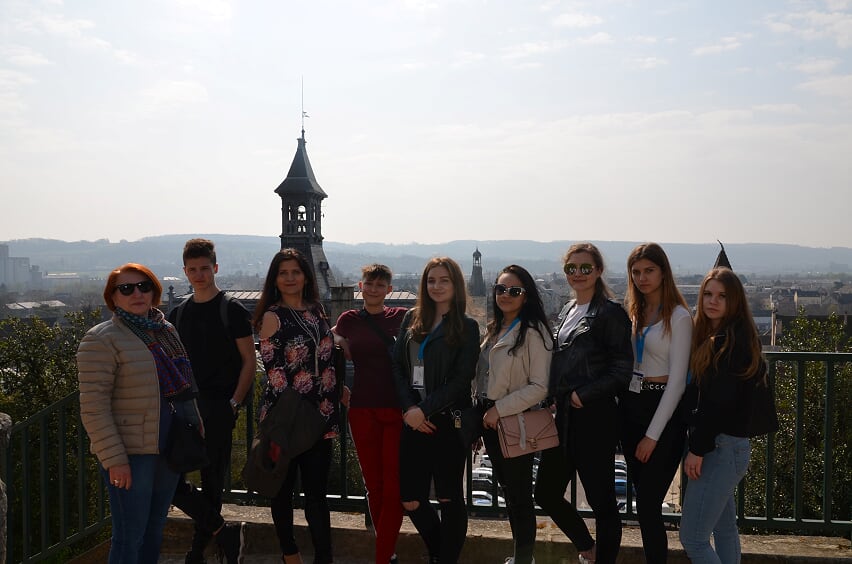 Among other things, the champagne factory
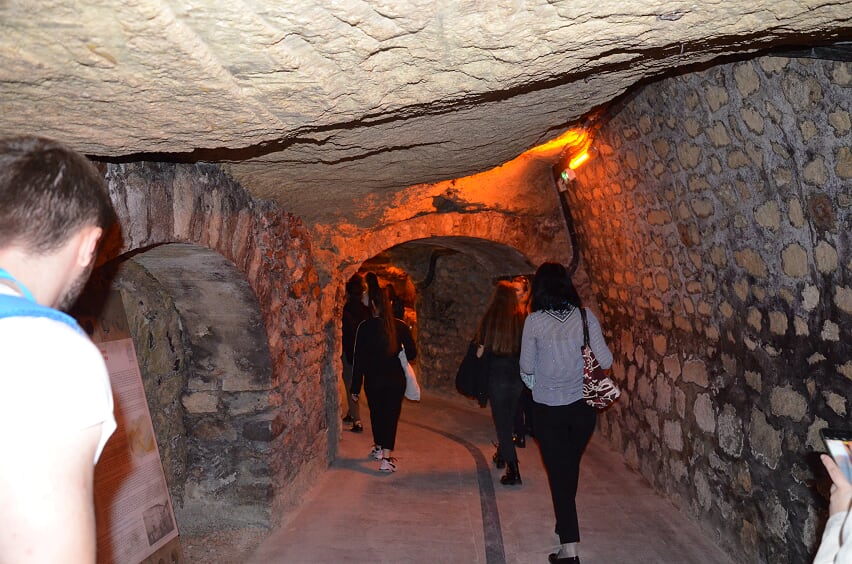 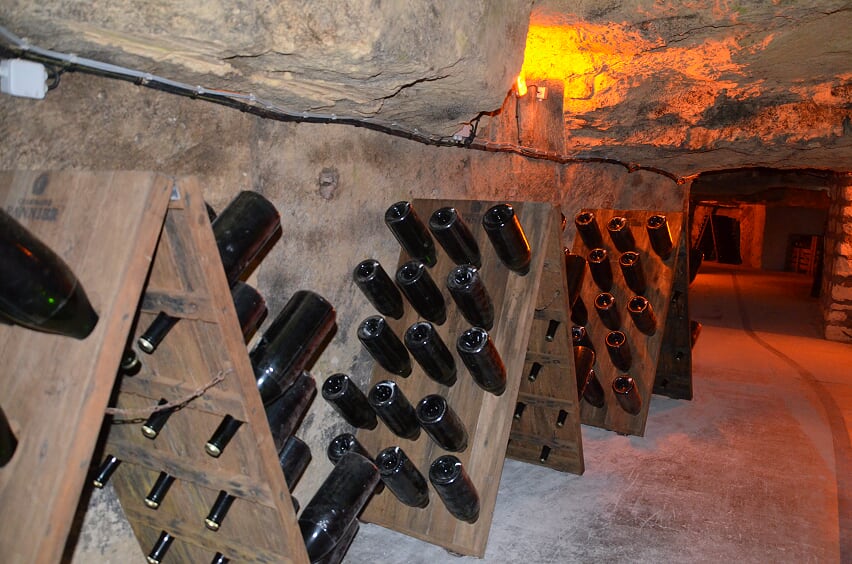 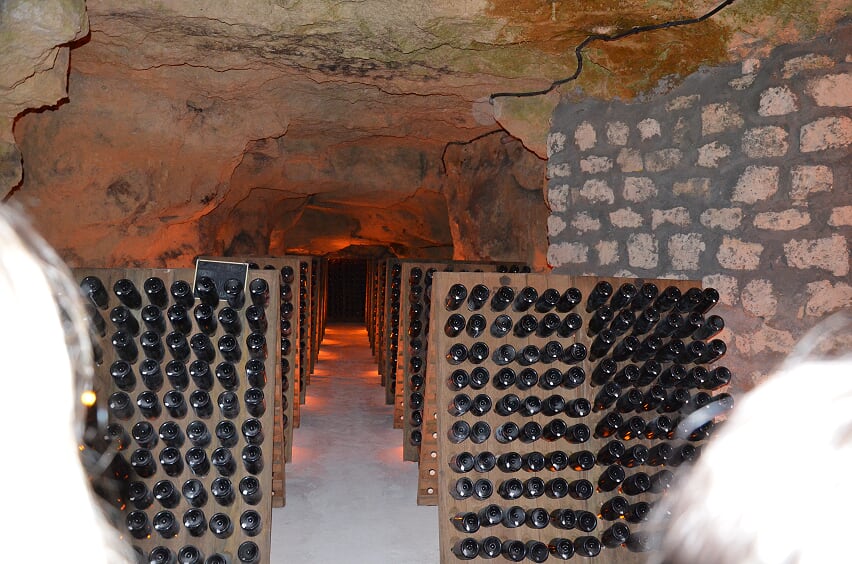 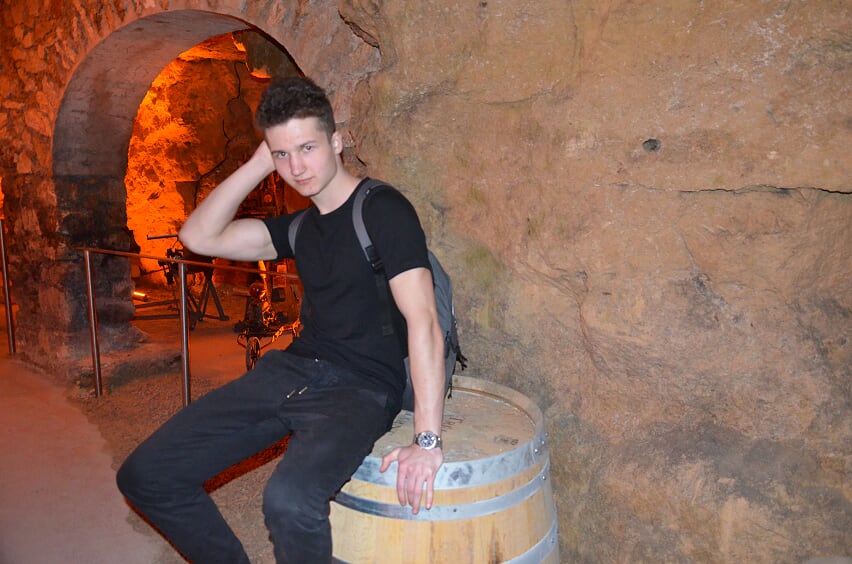 Science center about human body, sport and universe
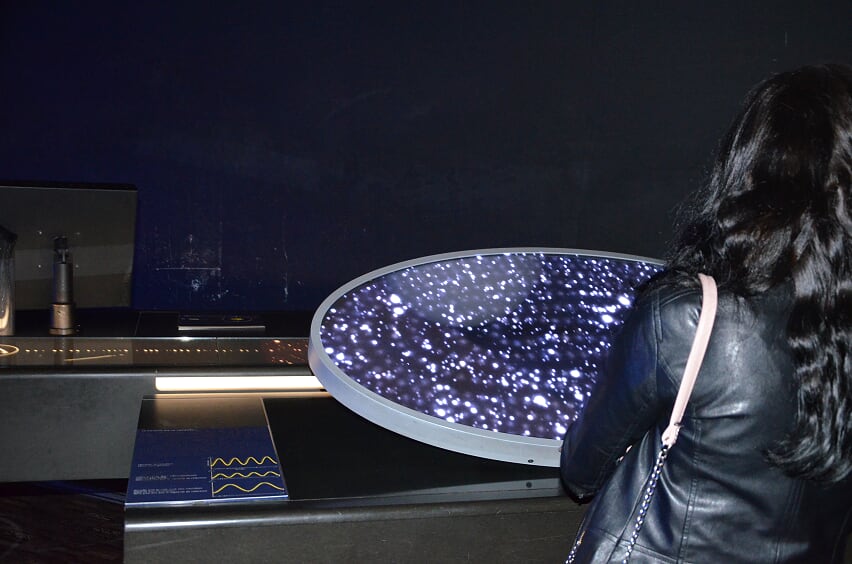 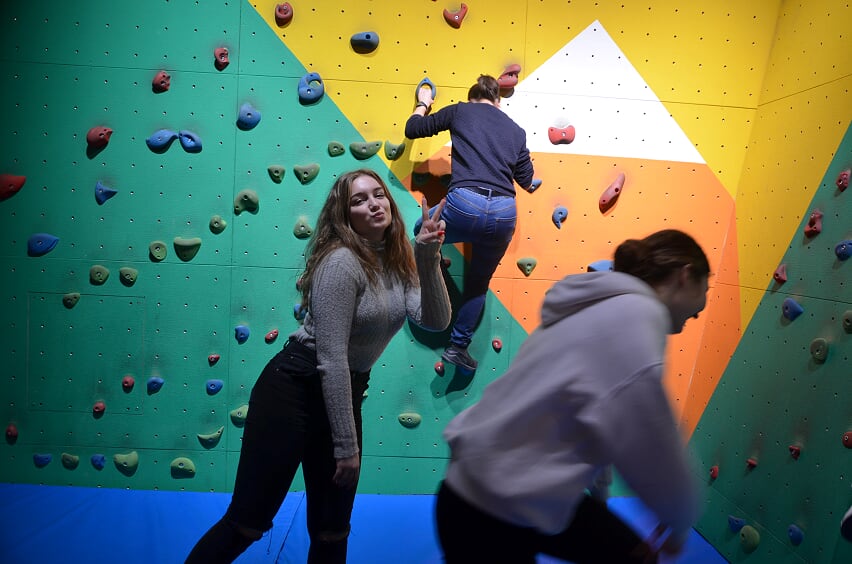 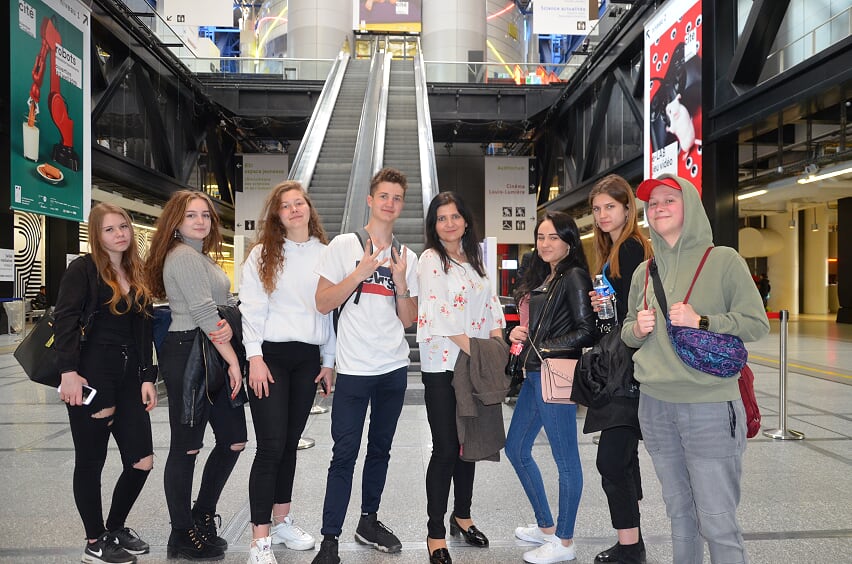 We saw The Eiffel Tower
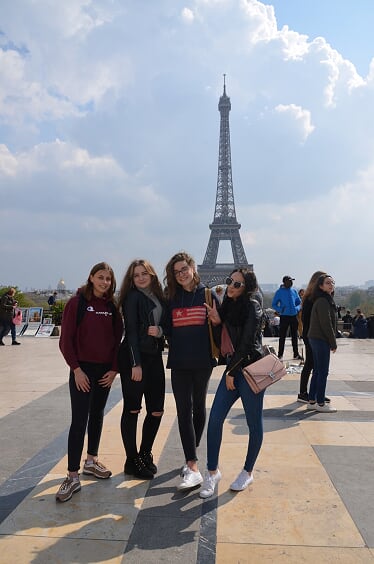 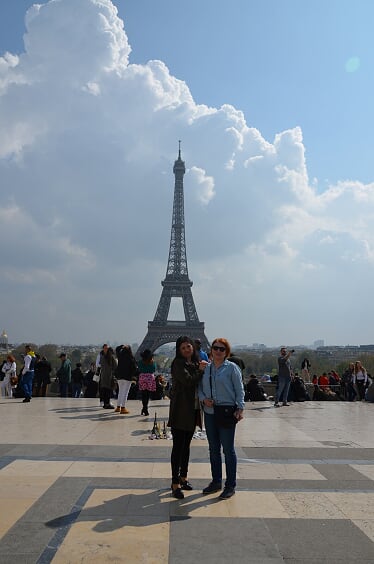 We took a little viewing cruise to Paris
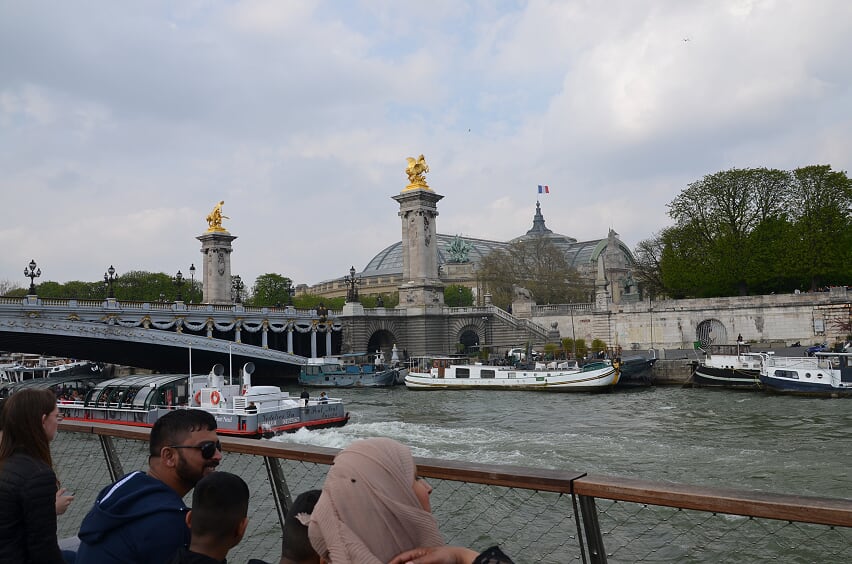 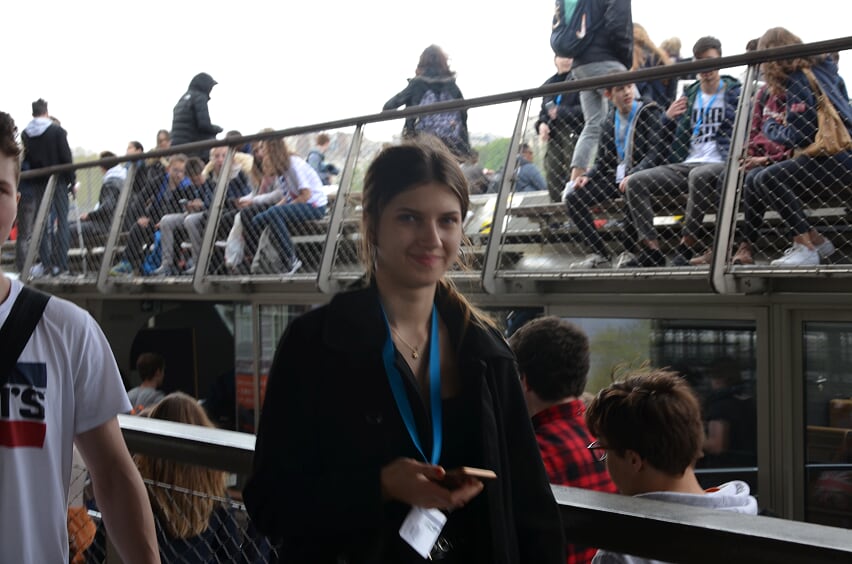 We were making friends
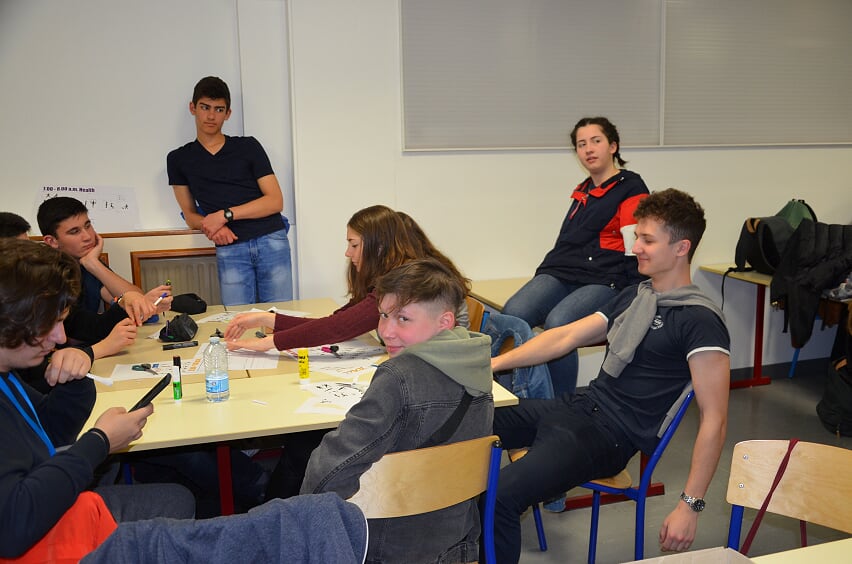 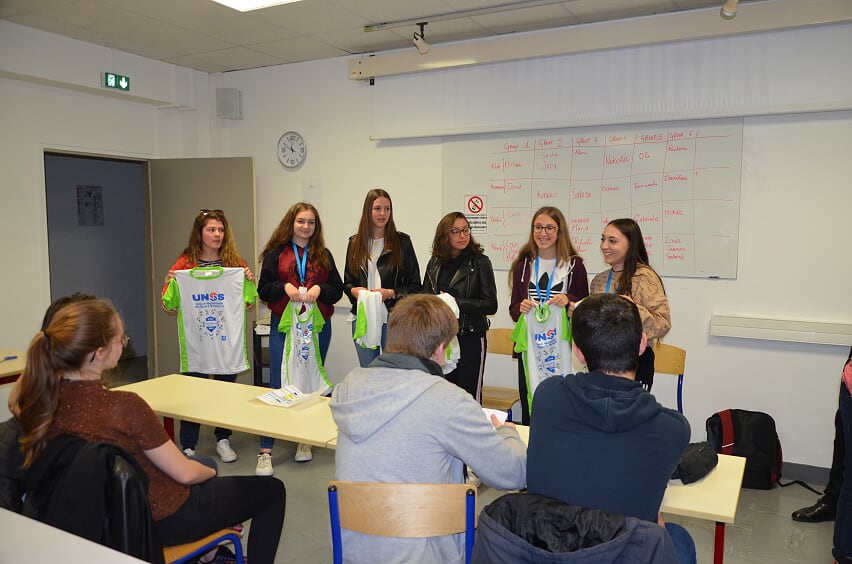 Dancing zumba and bodycombat
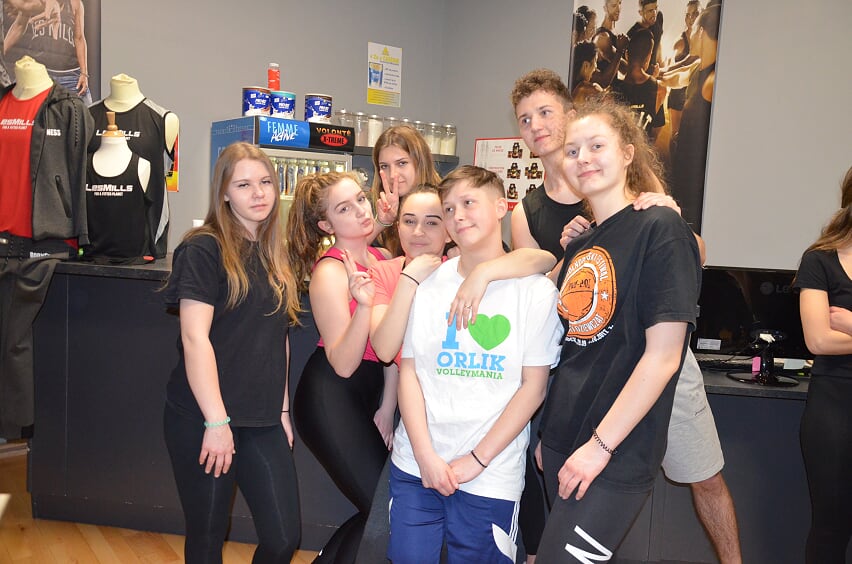 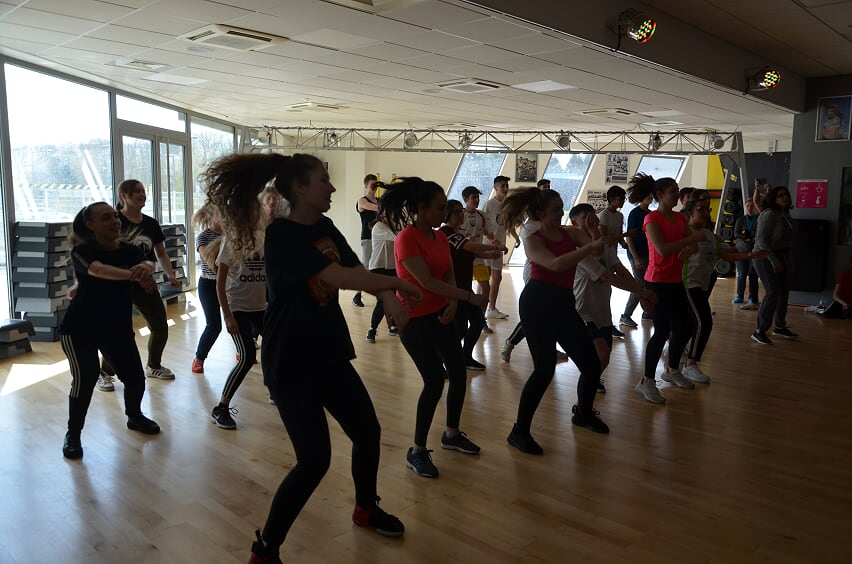 Univeristy of sports
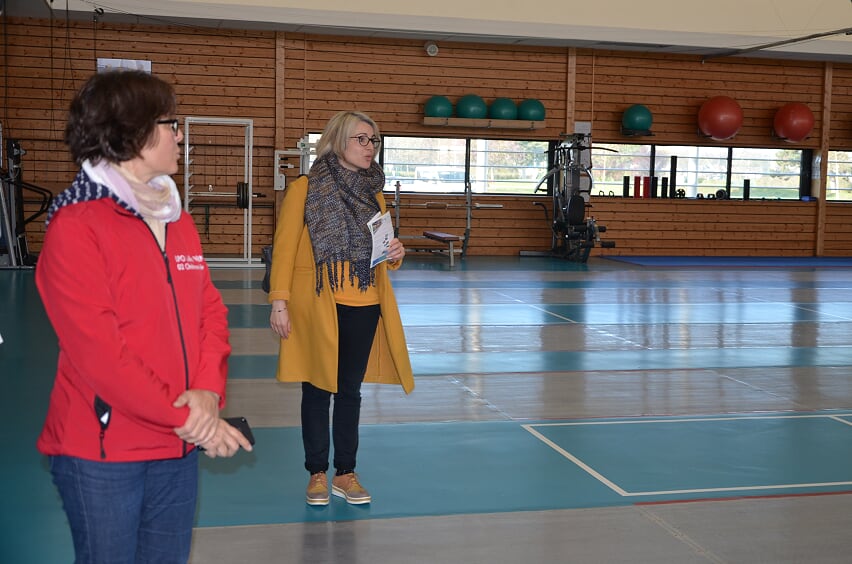 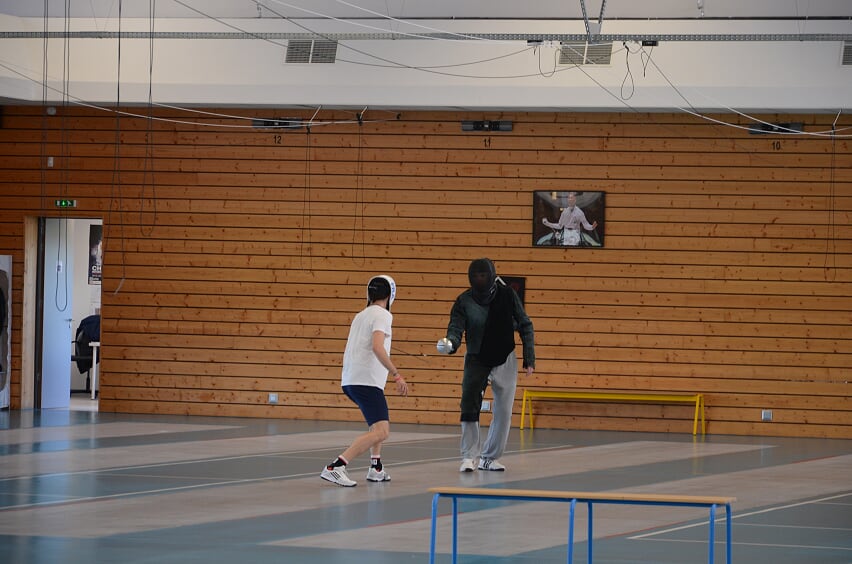 Cryotherapy center
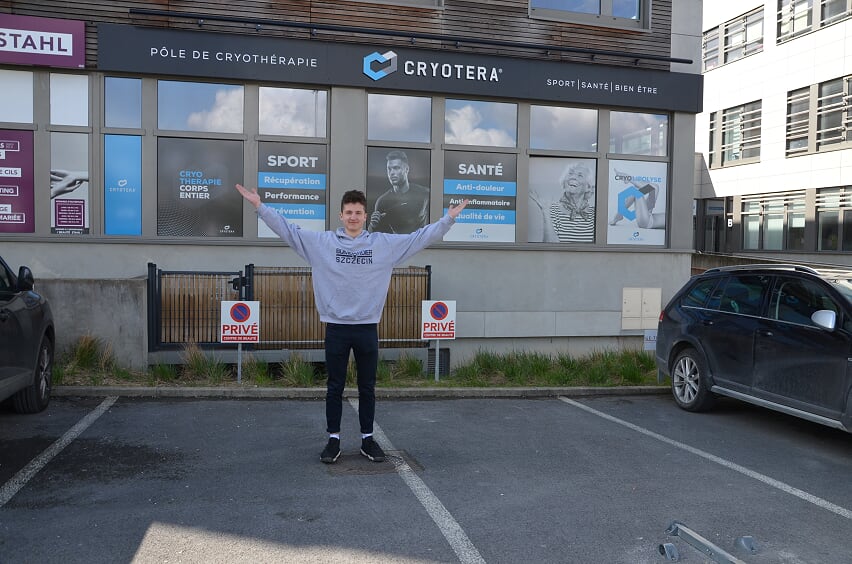 Cathedral Saint-Etienne in Bourges
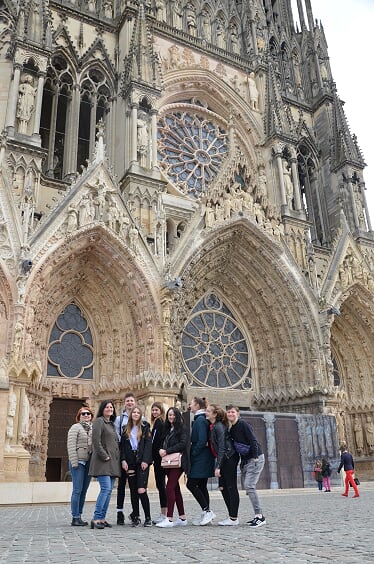 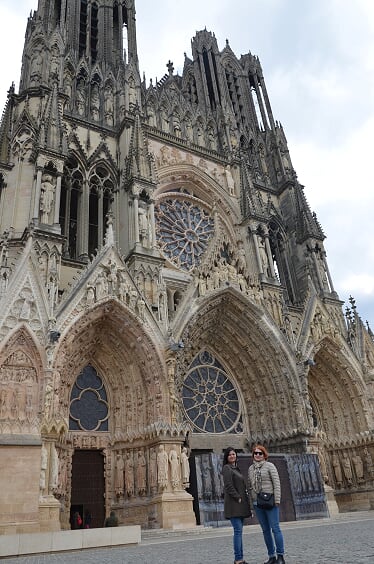 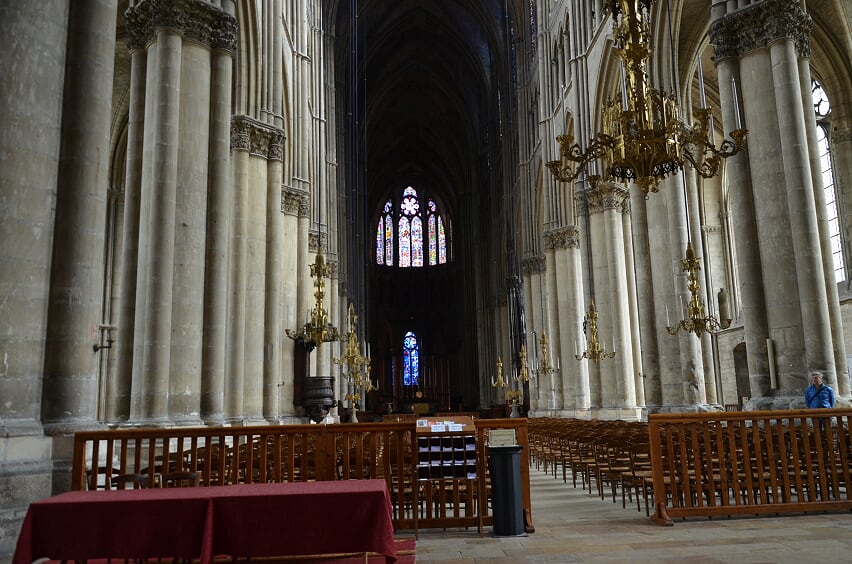 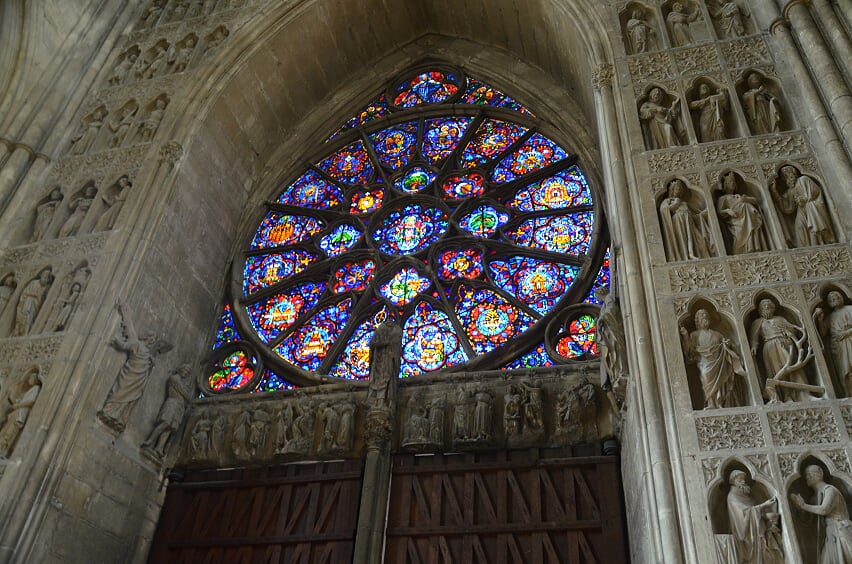 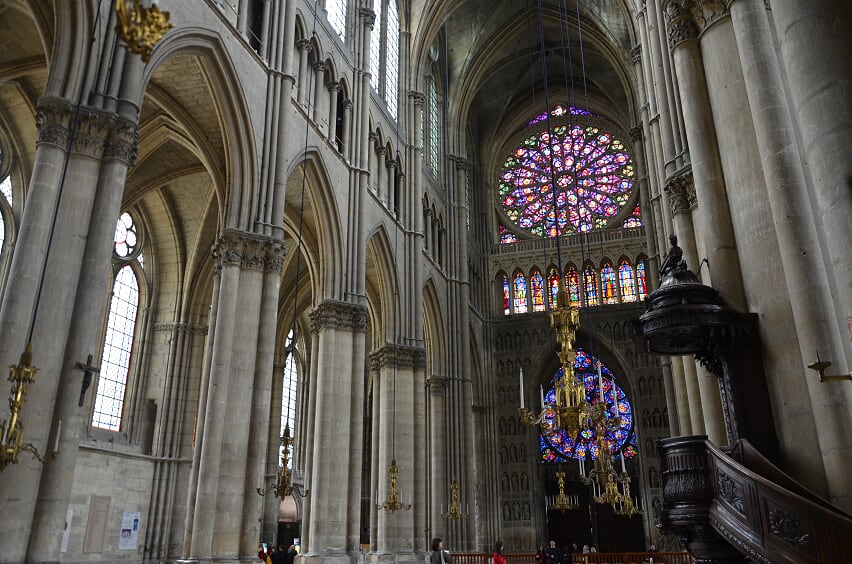 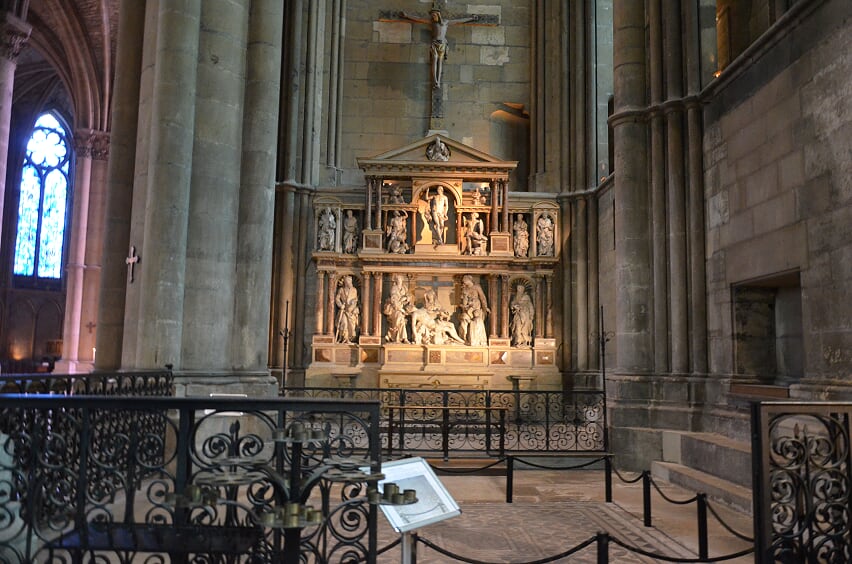 We were ice skating
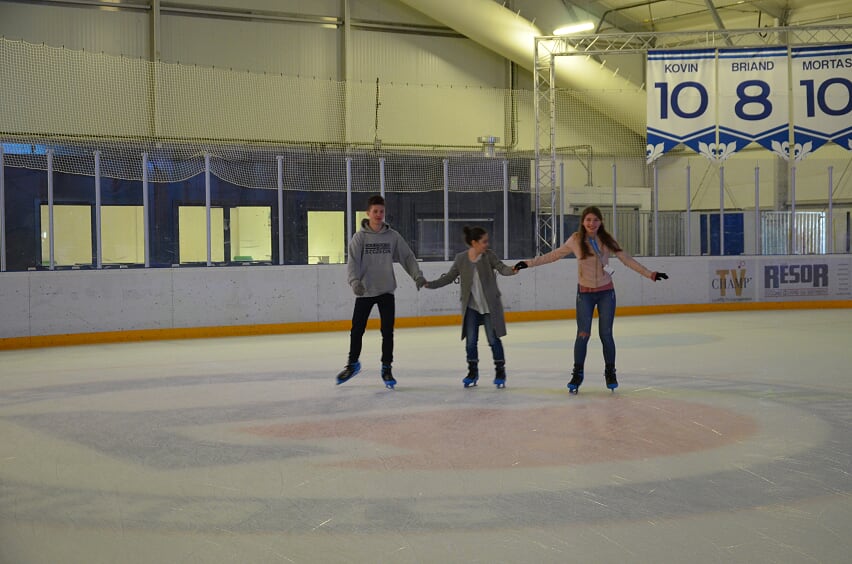 We also had an fitness tests
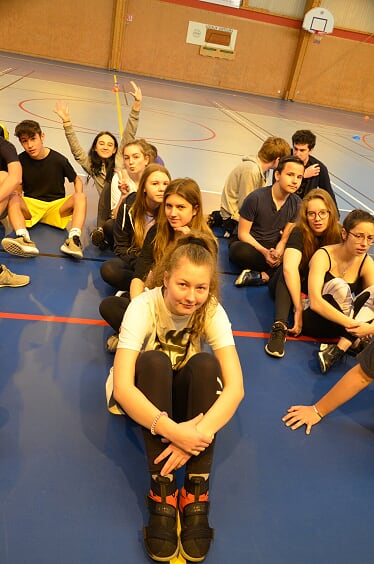 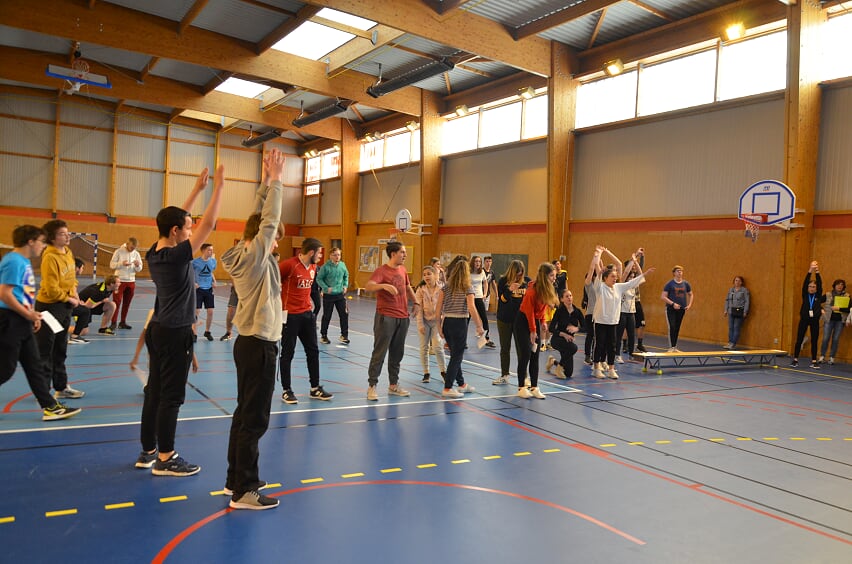 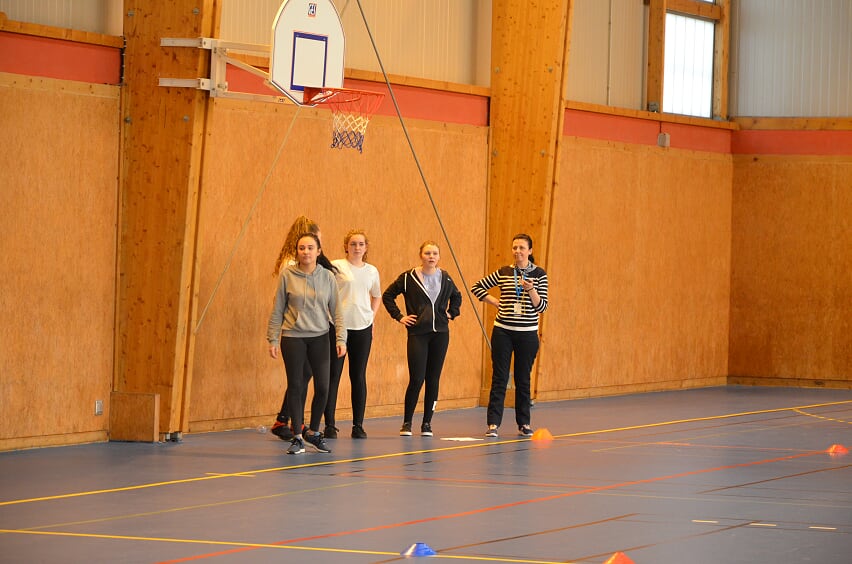 Monument of solidarity of France with the Germans from the First World War
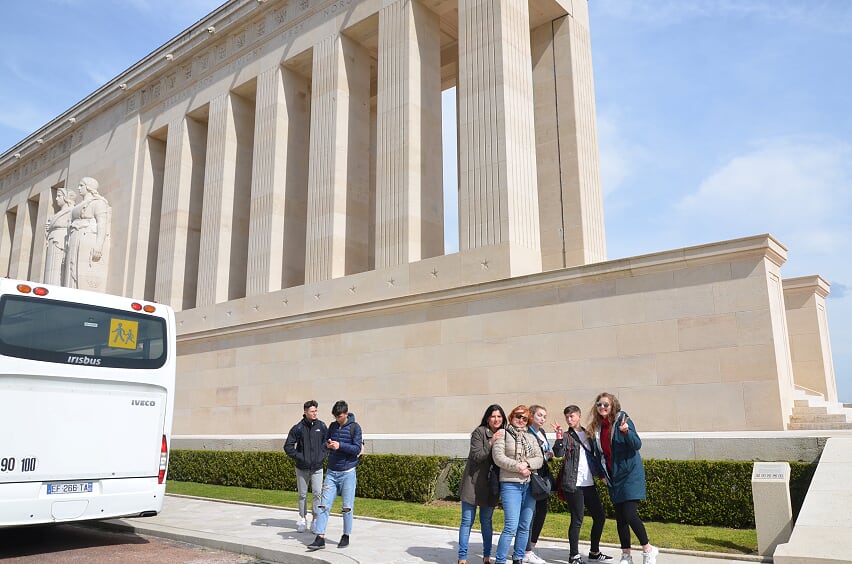 And the farawell party
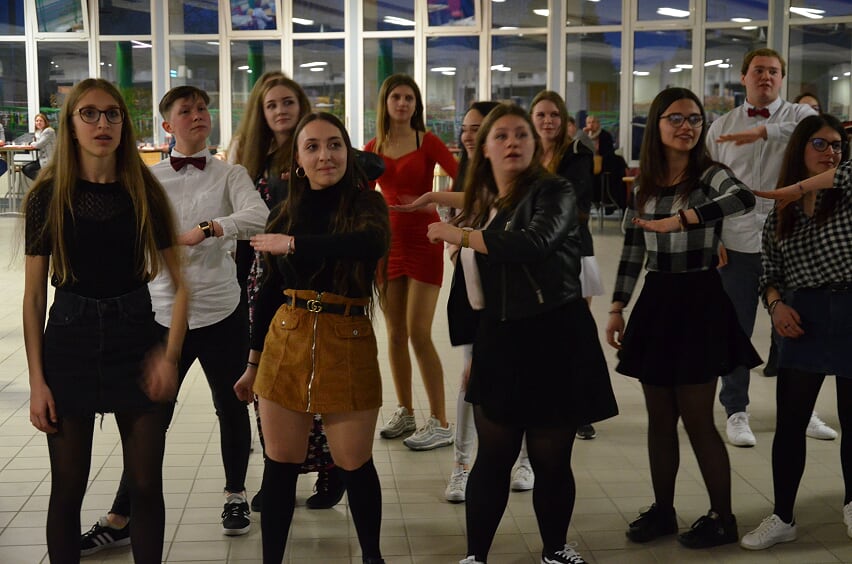 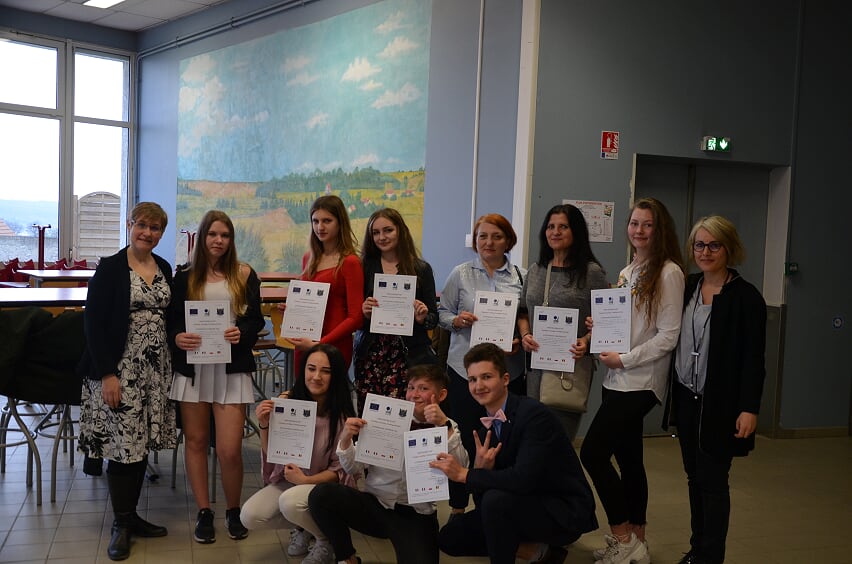 Thank you France! ღ ♥  ♡ ❤  ♥
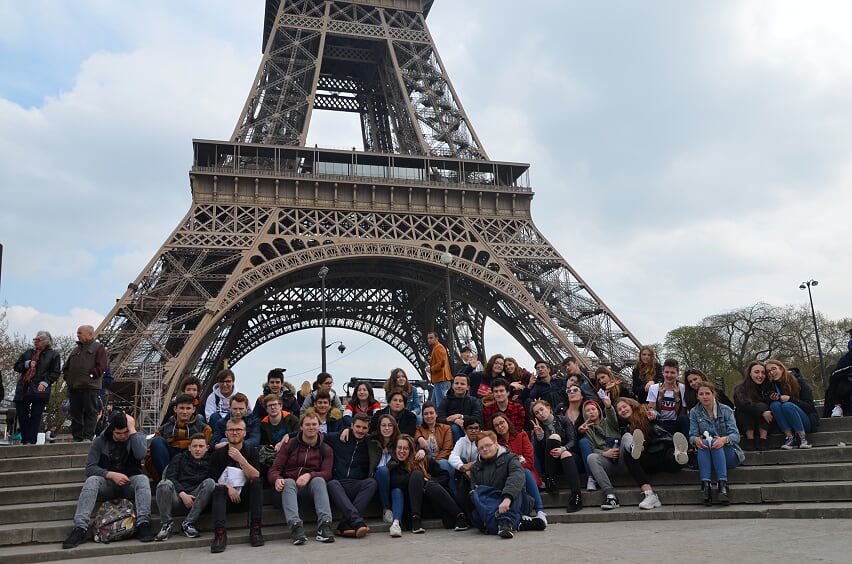